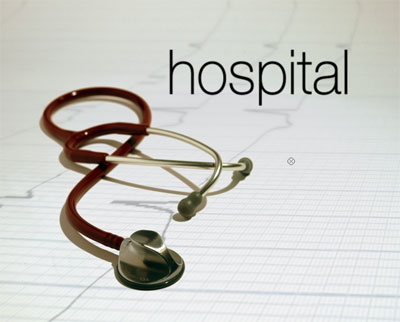 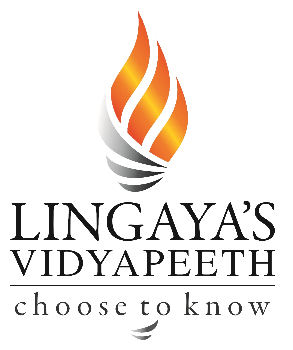 PRESENTED BY:-
ATUL SETYA
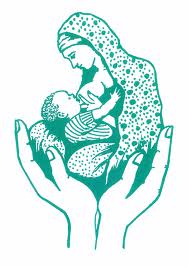 HOSPITAL
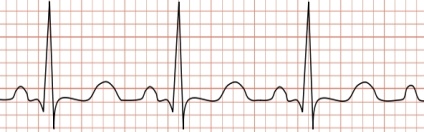 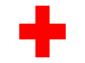 1
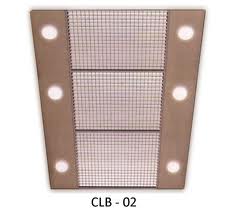 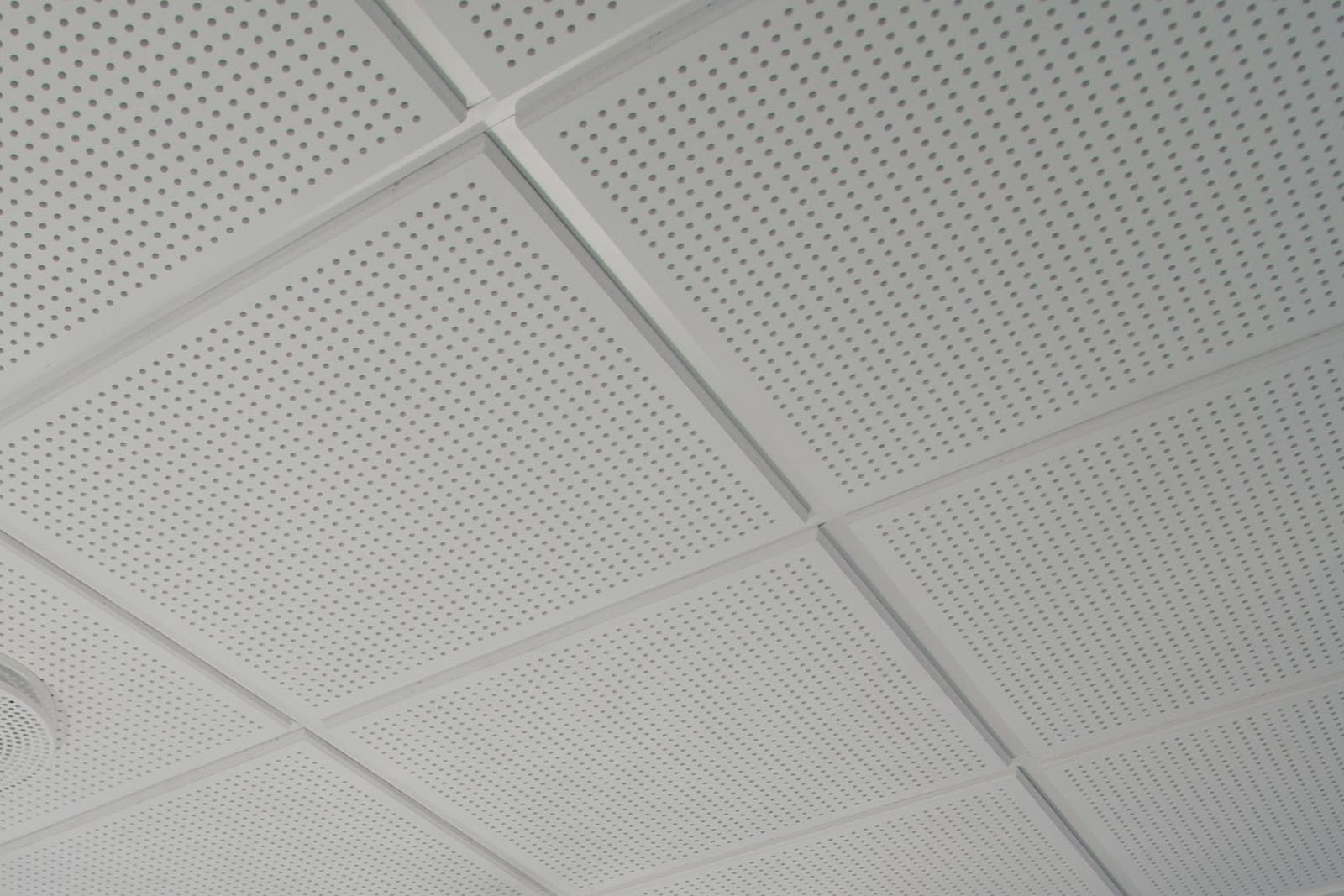 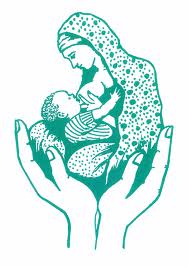 HOSPITAL
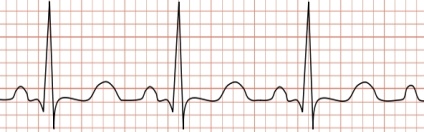 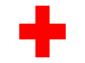 2
LABORATORY

INTRODUCTION -  THE  PRIMARY  FUNCTION OF THE  CLINICAL  LABORATORY  TESTS WHICH  WILL  PROVIDE  SERVICE  FOR THE  PREVENTION, DIAGNOSIS  AND  TREATMENT  OF THE  DISEASES

FUNCTION – THE  MAIN  FUNCTION OF LABORATORY  ARE

PROVISION OF COMPREHENSIVE AND ANLYTICAL TEST  RESULT
ASSISTANCE IN CONFIRMING/REJECTING A  DIAGNOSIS ,PROGNOSIS  AND FOLLOW UP THEORY
DETECTION OF DISEASES
TRAINING AND RESEARCH

OBJECTIVES -  THE MAIN OBJECTIVES OF PLANNING AND DESIGNING  OF LABORATORY ARE 

THE STRUCTURAL DESIGN  SHOULD BE CONSISTENT WITH THE EXISTING LEVEL OF SPECIALIZATION,AUTOMATION  AND SCOPE  OF FUTURE  EXPANSION

PLAN FOR  A SAFE,COMFOTABLE AND CONTROLLED ENVIRONMENT.

BUILDING  LAYOUT  ENABLE  FUTURE  FLEXIBILITY

PROVISION SHOULD BE  MADE  FOR PNEUMATIC  TUBE  SYSTEM, EITHER FOR  PRESENT  OR  FOR  FUTURE  EXPANSION .
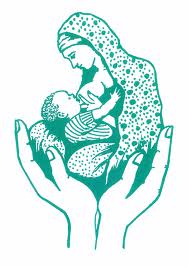 HOSPITAL
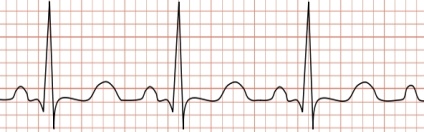 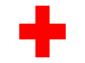 3
5 .    SPECIAL PLUMBING AND VENTILATION  AND  ANTI -VIBRATION  DESIGN  MEASURE  SHOULD  BE  INCORPORATED
 
DAYLIGHT  TO BE  UTILIZED MAXIMALLY

THERE  SHOULD  BE  EASY  AND  DISTINCT  ROUTE  FOR THE  DISPOSAL  OF WASTE  FROM  THE PRINCIPAL  WORK   AREA

IT  IS IMPORTANT  TO  PLAN  FOR  INTRA  AND  INTERDEPARTMENTAL  RELATIONSHIP

AIR  LOCK SHOULD  BE  PROVIDED  AT  THE  ENTRANCE  OF  THE LABORATORY

CHEMICAL RESISTANT  AND  STAIN  RESISTANT  MATERIAL  SHOULD  BE  USED  IN  THE  WORKTOP  AND  WORK  STATION  FINISHES
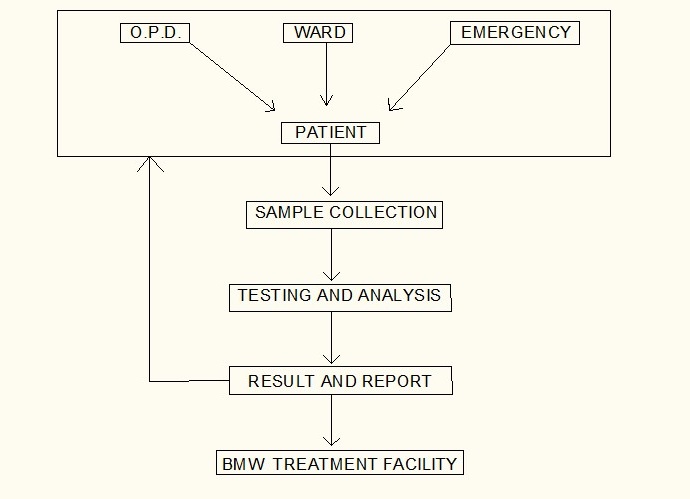 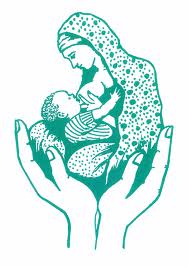 HOSPITAL
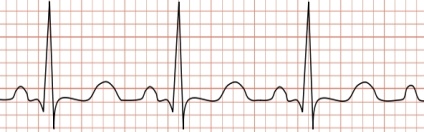 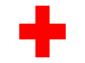 4
AREAS :-

HEMATOLOGY :-  OFFICE,  HEMATOLOGY   LABORATORY,  STOOL,  VIRUS  EXAMINATION  WITH SPECIAL CUBICAL

MICROBIOLOGY :-  OFFICE ,  BATERIOLOGY  LABORATORY,  MYCOLOGY  LABORATORY,  INCUBATOR  ROOM,  COLD STORAGE,  STERLIZATION ROOM, 

VIROLOGY :-  OFFICE,  SEROLOGY  LABORATORY,  TISSUE CULTURE ROOM,  ANIMAL ROOM

BIOCHEMISTRY :-  OFFICE,  BIO-CHEMISTRY LAB,  PHOTOMETRY,  CHROMATOGRAPHY AND ELECTROPHORESIS

IMMUNOLOGY

GROSS TISSUE

PATHOLOGY, HISTOLOGY AND CYTOLOGY  :-  OFFICE, HISTOPATHOLOGY  LAB,  CYTOLOGY  LAB ,  SPECIMEN  STORES,  MICOROPHOTOGRAPHY  ROOM,  FNAC ROOM

PHOTOMETRY
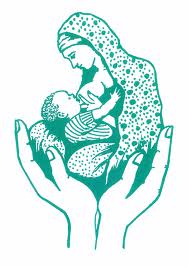 HOSPITAL
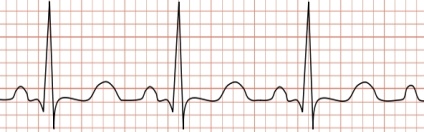 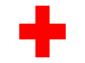 WAITING AREA , EXAMINATION CUBICLES  AND  TOILET  FOR  PATIENTS

SPECIMEN  AND  BLOOD  COLLECTION  AREA  HAVING  WORK  BENCH  SPACE  FOR  PATEINT  SEATING ,  HANDWASHING  FACILITIES,

AUTOPSY

SPECIMEN  DISPOSAL ,  SLUICE  ROOM

STAFF  LOCKER

STORAGE  FCILITIES  FOR  REAGENTS, SUPPLIES, STAINED SPECIMEN MICROSCOPE SLIDES.

OFFICE

CULTURE  MEDIA  PREPARATION  ROOM,  STERLIZING  AREA,  STORAGE  AREA  FOR SURGICAL  SPECIMEN
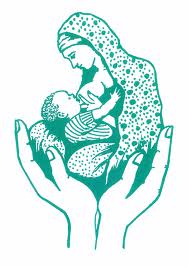 HOSPITAL
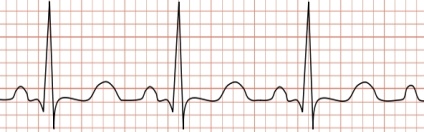 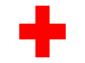 6
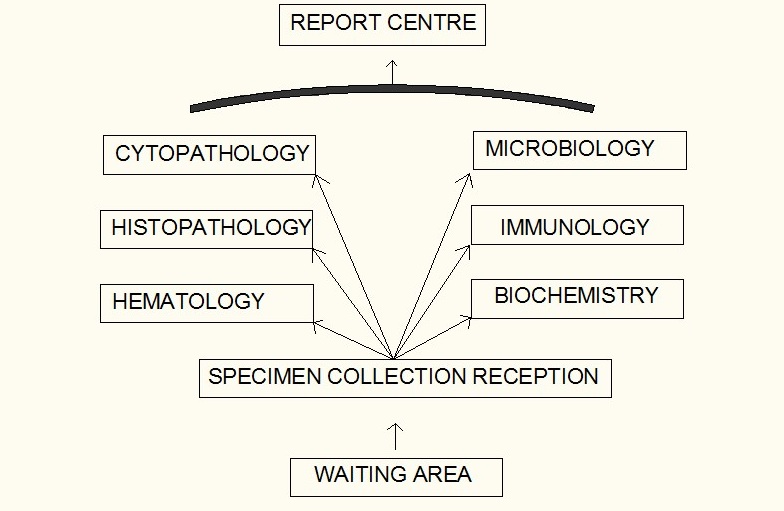 LOCATION OF LABORATORY :- 

IT  SHOULD  BE  PREFERABY  SITUATED  ON  THE  GROUND FLOOR/ FIRST FLOOR.  IN  CLOSE  TO AMBULATORY  AND  ACUTE  PATEINT  CARE  AREAS  AS WELL  AS INPATIENT AREAS.

THE  PROCESSING AREAS  OF THE  LABORATORY  IS  NOT ACCESIBLE  TO THE  PATEINTS  BUT  THE  COLLECTOR  POINT  FOR  SPECIMEN  MUST  BE  CONVENIENTLY LOCATED

DUE  TO  HIGHER  VOLUME  OF TEST  BIOCHEMISTRY AND HEMATOLOGY  LOCATED  CLOSER  TO SPECIMEN  RECEPTION AREA  AND  MICROBIOLOGY  IS LOCATED FARTHEST  DUE  TO  LESSER VOLUME  OF TEST
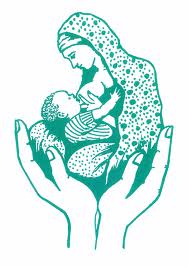 HOSPITAL
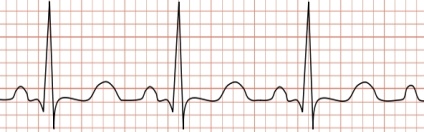 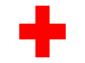 7
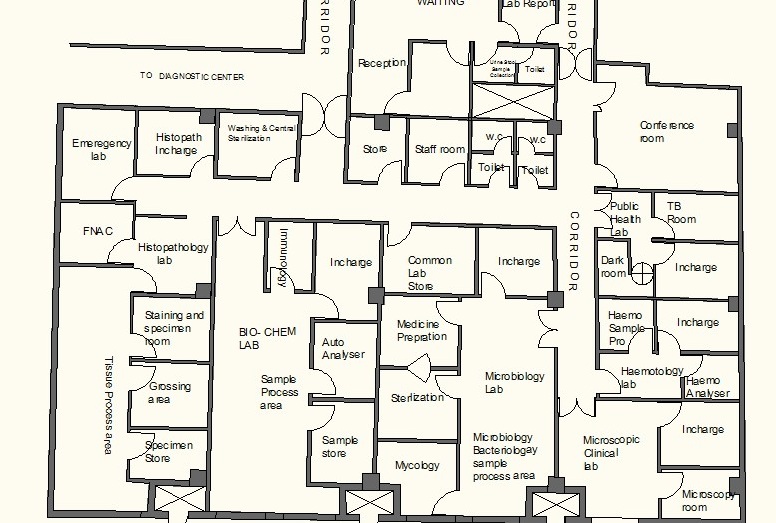 LAYOUT PLAN
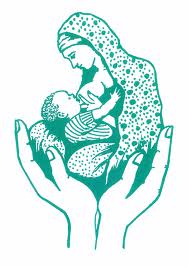 HOSPITAL
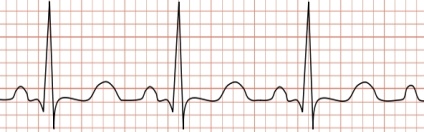 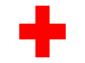 8
SPACE REQUIREMENT :- THE  MAIN  DETERMINANTS  OF SPACE  IN  A   LABORATORY        			ARE  THE  EXTENT  OF  AUTOMATION  AND  TYPE  OF  TECHNOLOGY  USED  IN  IT. 

 A  STANDING  HUMAN  REQUIRES  4 SQUARE  FEET  SPACE.  WHEREAS  SITTING  REQUIRES  6  SQUARE  FEET  SPACE.  

THE WORKING SPACE  SHOULD  BE ADEQUATE  WITH  MATERIAL  AND  EQUIPMENT.  

  FOR  WORK  STATION  , THE  MODULE  MAY BE  10 FEET  BY 20 FEET  WITH WORK  BENCHES 12  FEET LONG  AND 30  INCHES HIGH.
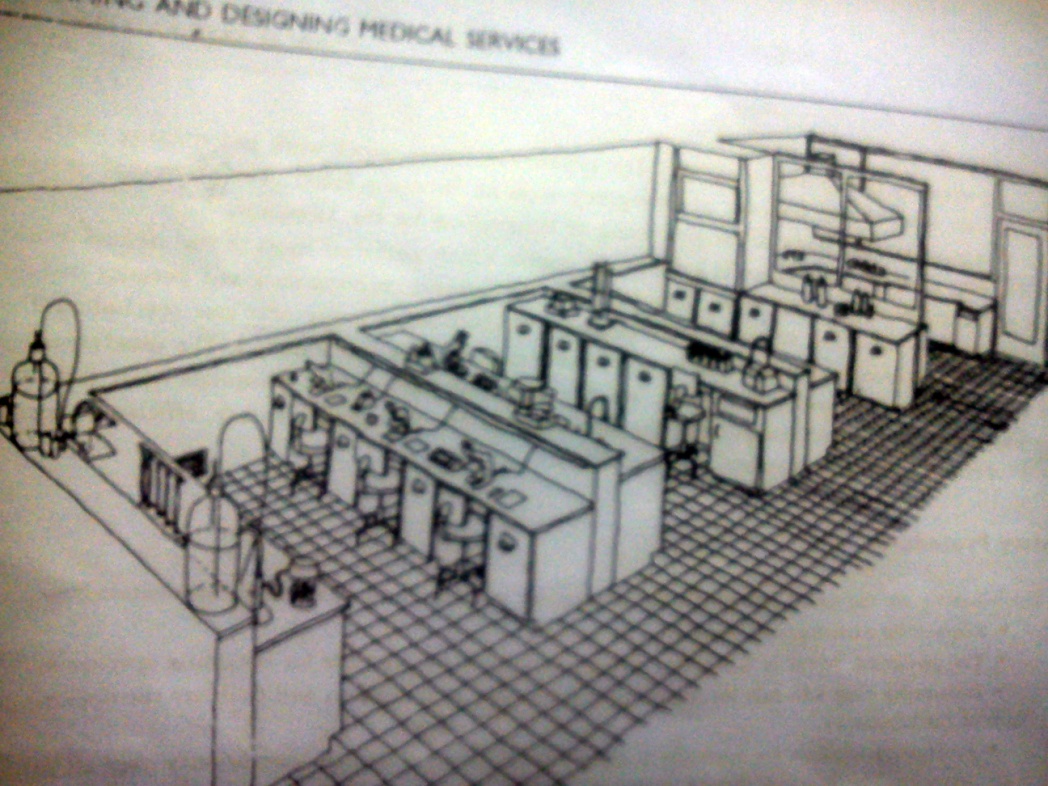 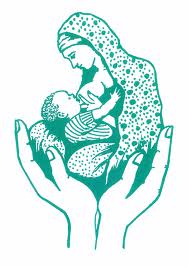 HOSPITAL
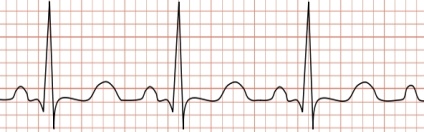 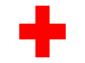 9
STORAGE :-  STORAGE  FACILITIES  INCLUDE  THOSE  FOR  REFRIGERATION ,  REAGENTS  AND SUPPLIES ,  MAINTENANCE  OF PATIENTS  RECORDS  AND  WATER  PURIFICATION.  

SEPRATE  STORAGE  FOR FLAMMABLE  LIQUIDS  SHOULD  BE  PROVIDED.

SEPRATE  FACILITIES  SHOULD ALSO  BE  PROVIDED  FOR  INCOMPATIBLE  MATERIAL  LIKE  ACIDS  AND BASES


SAFETY:-  THERE SHOULD  BE  PROVISION  FOR  SAFETY ,  INCLUDING  EYE  FLUSHING  DEVISES,  EMERGENCY  SHOWER,  AND FIRE  EXTINGUISHER


WORK STATION :-  WORK COUNTER WITH SPACE  FOR  EQUIPMENT, MICROSCOPES,  INCUBATORS, CENTRIFUGE, UNDER  THE  CABINET  AND  OVERHEAD  CABINET SHOULD  BE PROVIDED.

THEY  SHOULD  BE   EQUIPPED  WITH  VACCUM GAS ,  ELECTRICAL SERVICES,  SINKS  AND  WATER  SUPPLY.

THE  DRAINAGE  WHERE  HIGHLY CORROSIVE  LIQUID  ARE USED  SHOULD  CONSIST  OF GLASS  LINED  IRON  TRAPS  AND  PIPES.

COUNTER SINK  FOR  HANDWASHING
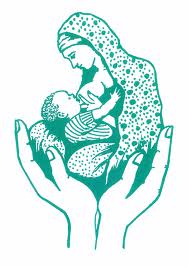 HOSPITAL
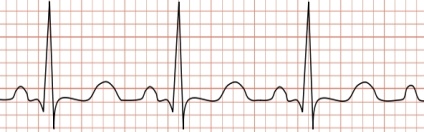 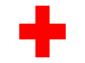 10
LIGHTNING :-  
	
 NATURAL  LIGHT  IS  VERY  USEFUL  IN  HOSPITAL.

RECEPTION AREA, STORAGE  AREA  REQUIRE   200 LUX

OFFICE  REQUIRE  300 LUX  AND WORKING  SPACE  REQUIRE  500 LUX

EMERGENCY  BACKUP  IS ALSO  ESSENTIAL  FOR  SOME  EQUIPMENTS


FUME HOOD :-  THESE  ARE  PARTICULARLY  REQUIRED  IN  LABORATARIES  WHERE 			RADIOACTIVE  SUBSTANCES  ARE  USED.

   FORCED VENTILATION  SHOULD  BE  ACCOMPANIED  BY  AN  EXTRACTION  SYSTEM.

   THE  FUME  HOOD  SHOULD  BE  LOCATED  AWAY  FROM  THE TRAFFIC  AREA  AND DOORWAYS
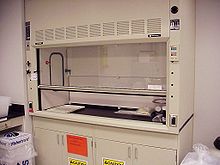 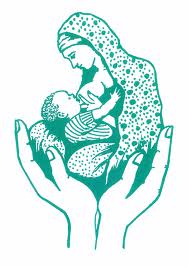 HOSPITAL
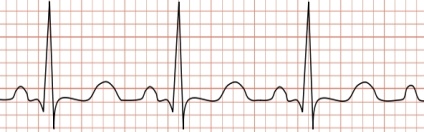 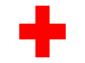 11
FLOORS :- 
  MATERIAL OF FLOOR SHOULD BE CLEANED AND DISINFECTED EASILY

 THE USE OF SEAMLESS OR SELF-LEVELING  FLOORING  IS DESIRABLE  OPTION

 ISOLATED FLOORING IS USED

VINYL AND RUBBER FLOORING IS BEST IN HOSPITAL


DOORS :-  LABORATORY DOORS SHOULD NOT BE LESS THAN  1 M  WIDE.  SOME  DOUBLE  		     DOORS  OF TOTAL WIDTH OF 1.50 M  SHOULD BE  CONSTRUCTED

CORRIDORS:- WIDTH OF THE CORRIDORS  IS RECOMMENDED  TO BE 2 TO 2.5 M  TO FACILITATE  MOVEMENT  OF  PATEINT  

BENCHES :-  COUNTER TOP HEIGHT (750-900 MM) VARY DEPENDING UPON THE WORK

 DEPTH OF THE WALL TABLE IS 700 MM

LENGTH OF THE  BENCH  IS FROM 1.6 M TO 1.8 M

 EACH  BENCH  HAVE  SINK  WITH  FACILITY OF HOT AND COLD WATER.
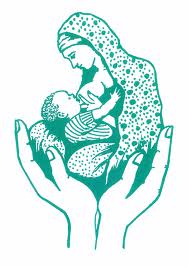 HOSPITAL
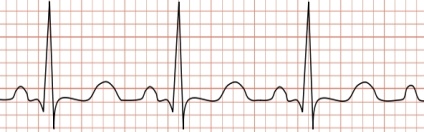 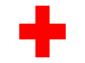 12
AUTOPSY ROOM AND MORGUE :-  

AUTOPSY  HAS  GREATLY  CONTRIBUTED  TO  THE ADVANCMENT OF SCIENTIFIC KNOWLEDGE  AND TO THE CONQUEST  OF DISEASES .  MEDICAL  STAFF  SHOULD  BE INTRESTED  IN  THE  ADVANCEMENT  OF  KNOWLEDGE  THROUGH  AUTOPSY

THE  FOLLOWING  FACILITIES   ARE  REQUIRED

AUTOPSY TABLE  MADE  OF STAINLESS STEEL  WITH  SINK  AT  THE  FOOT END  AND SHADOW  LAMP  FITTED  OVER  THE  TABLE

STORAGE  ROOM  FOR  EQUIPMENT

DOCTOR’S OFFICE  FOR WRITING  REPORTS, DISCUSSION etc

VISITOR WAITING ROOM

REFRIGERATED FACILITIES FOR STORING  BODIES
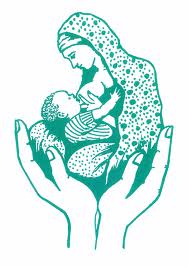 HOSPITAL
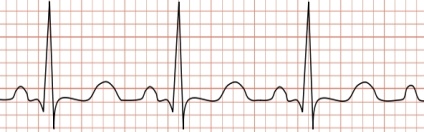 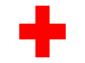 13